SEO BASICS
WORKSHOP BY KELLY DIELS
KELLYDIELS.COM
I live and work on the traditional and un-ceded territories, past and present, of the Sto:lo Nations
KELLYDIELS.COM
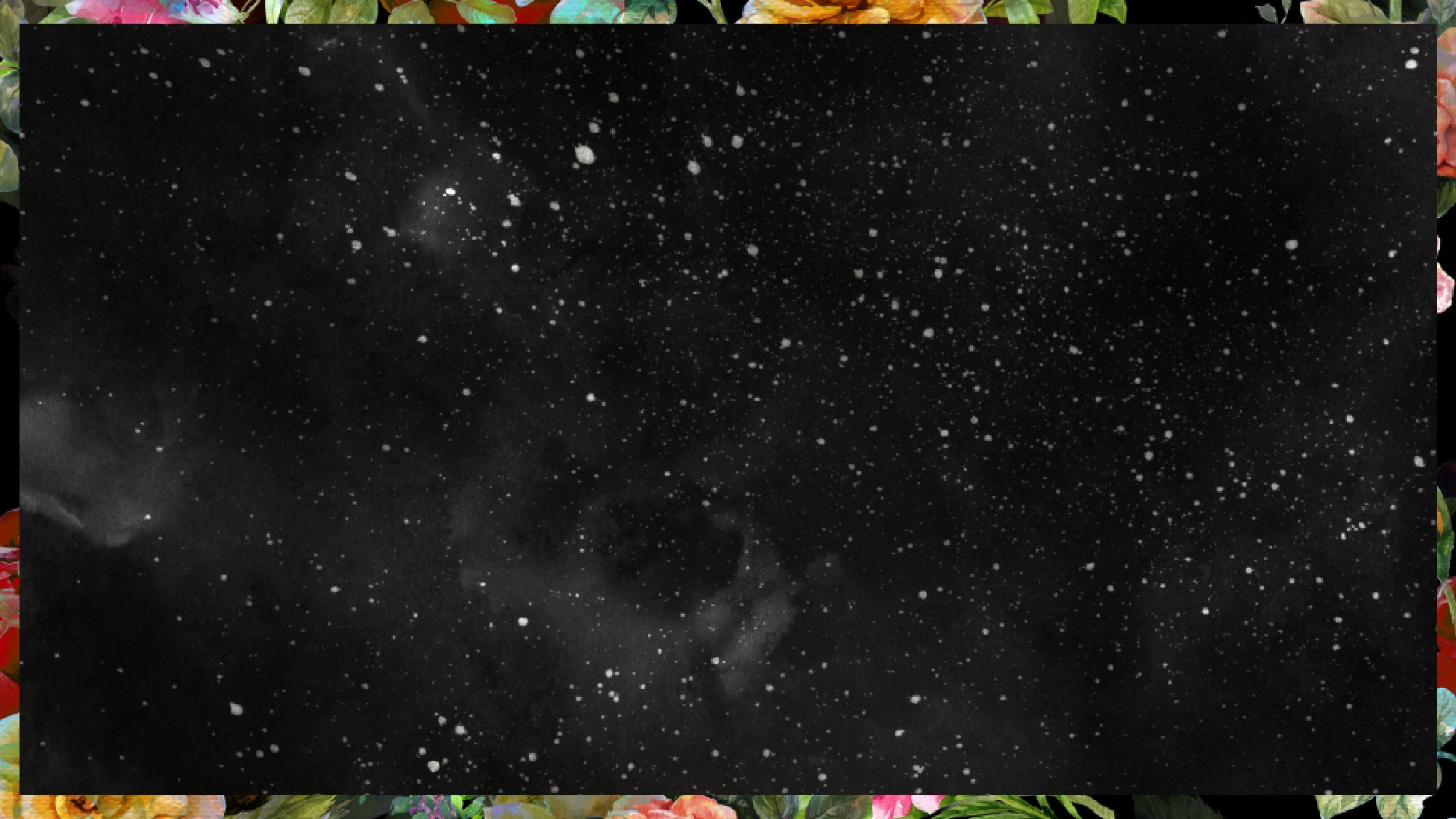 It’s not complicated. 
It’s boring 
and always needs to be done.
SEO is just housework for your blog
KELLYDIELS.COM
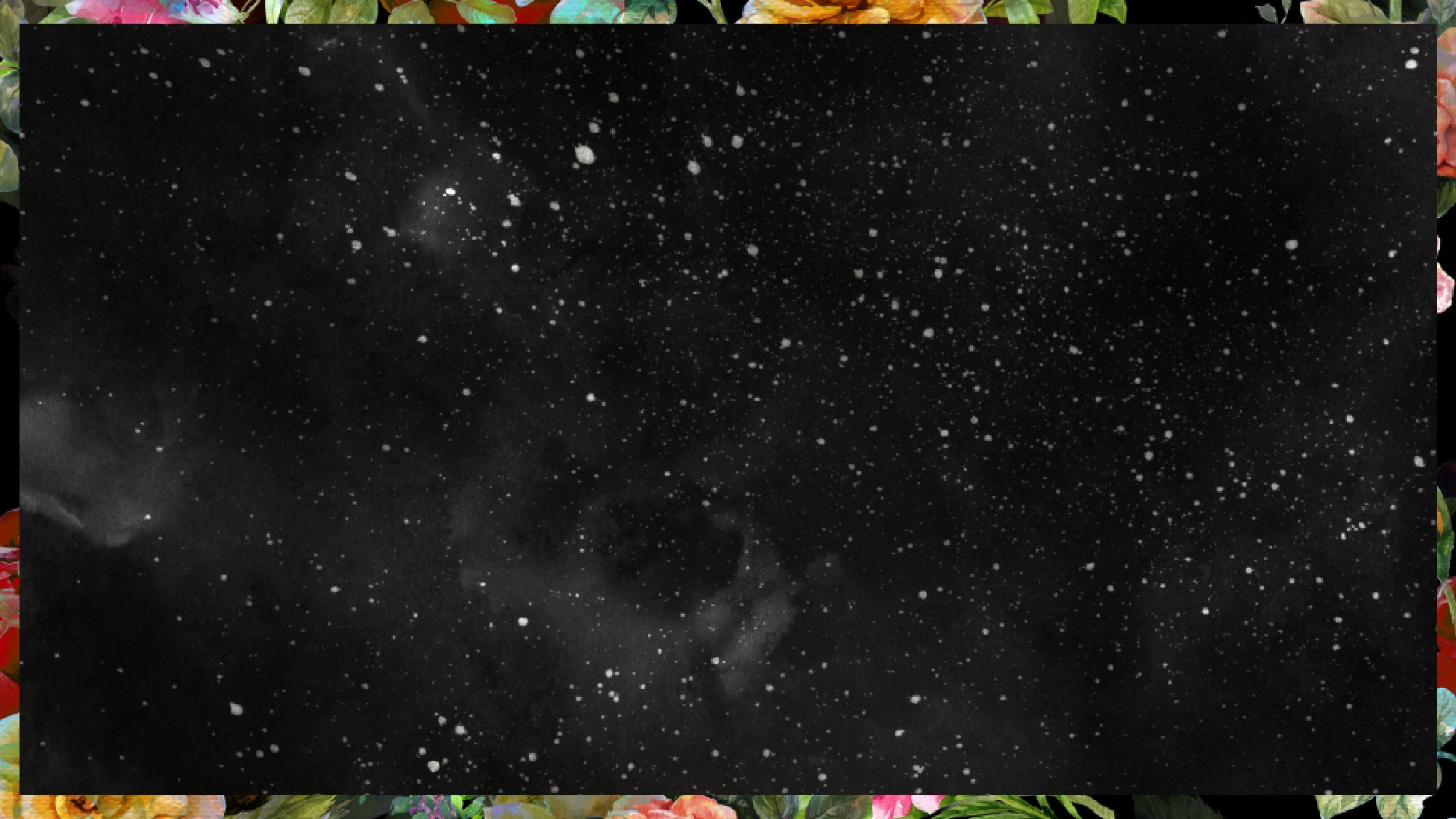 SEO First Principles: 
Start with your message
It’s a culture-making move
KELLYDIELS.COM
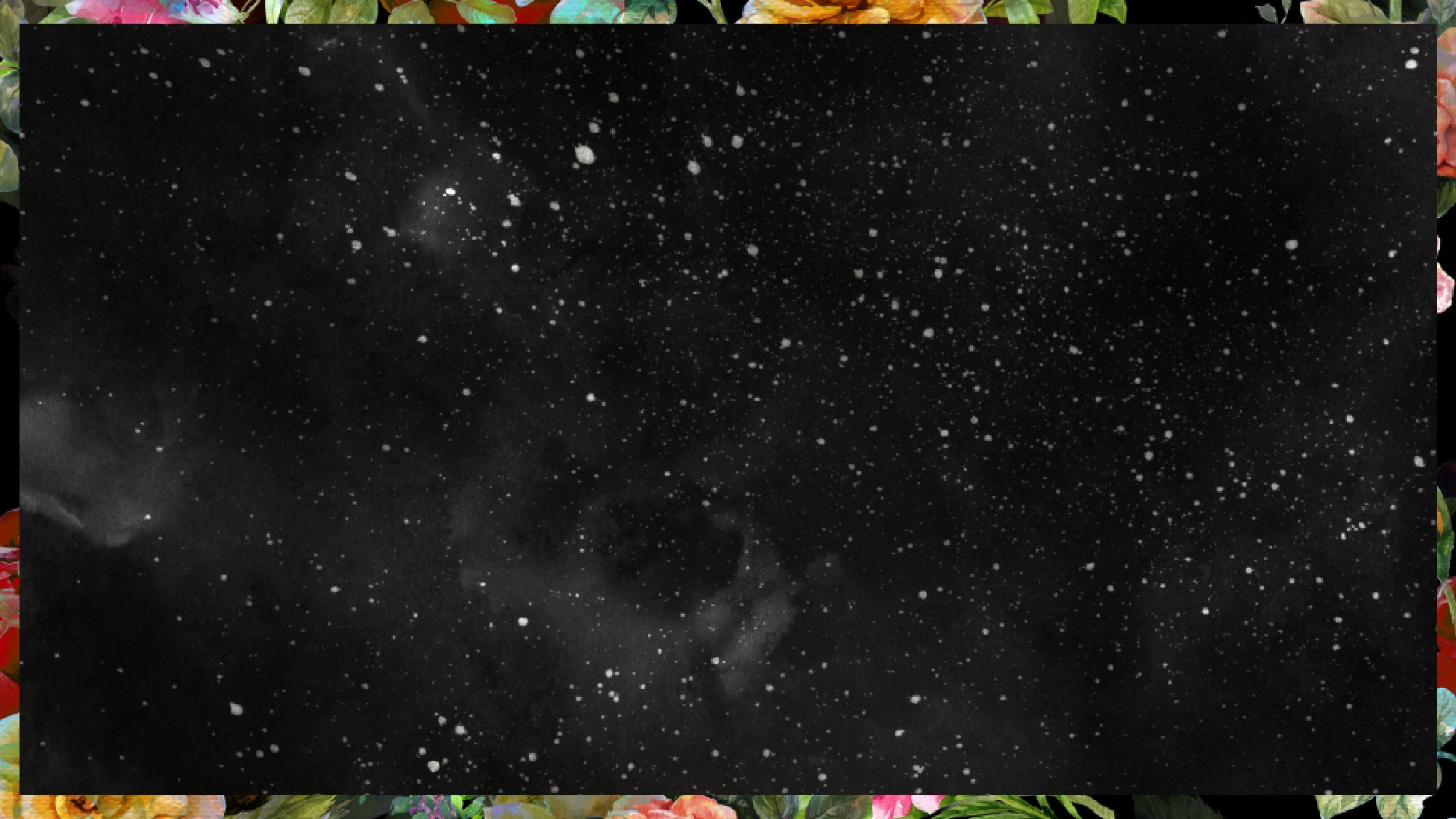 SEO First Principles: 
1) Start with the Message
Write organically
Then decide a keyword/keyword phrase
Go back into your blog post and add the keyword to copy & metadata (“optimize for SEO”)
KELLYDIELS.COM
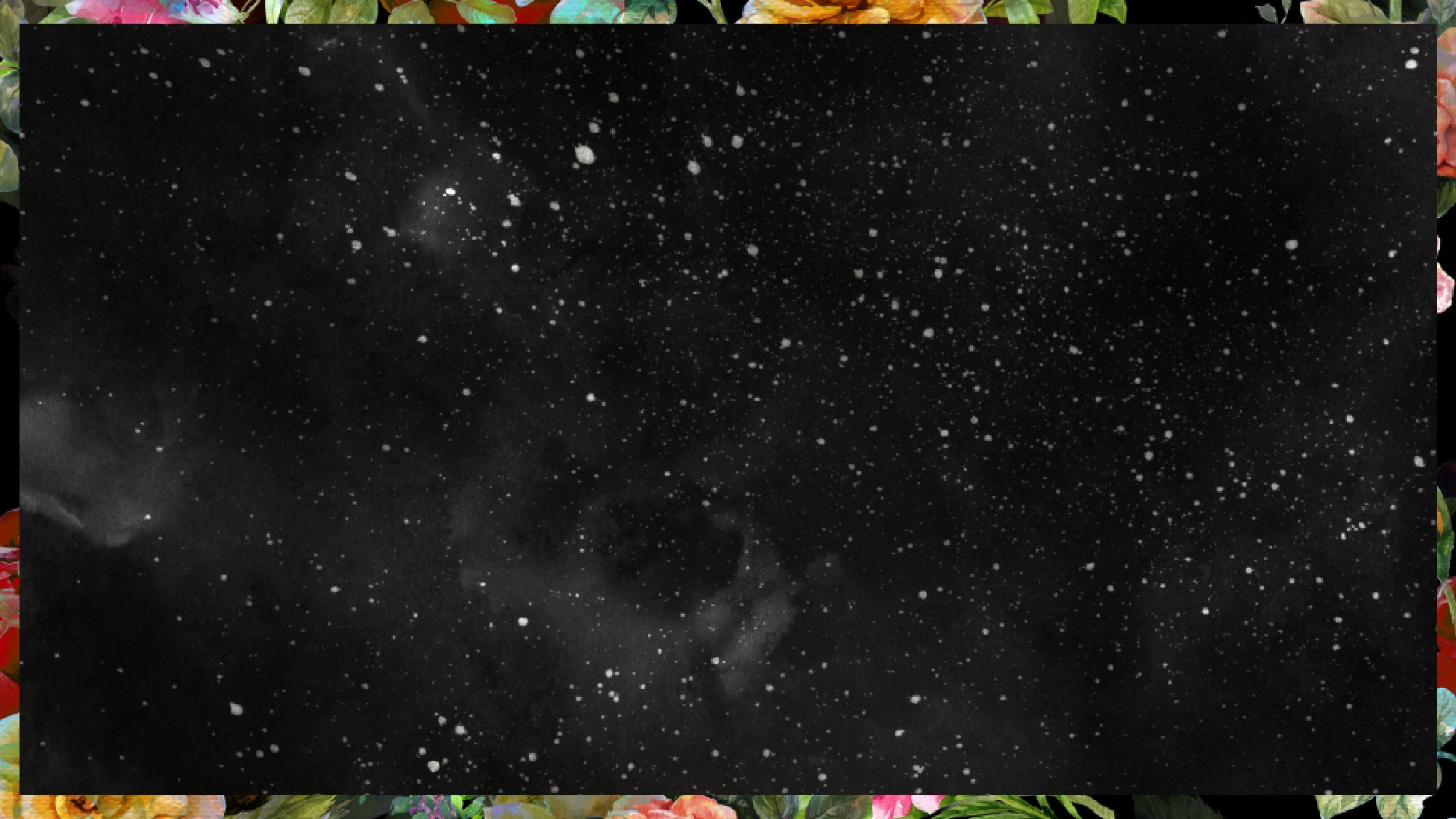 SEO First Principles: 
2) It can be a culture-making move
It’s meant to build online “authority”
Use it to build your power
Use it to interrupt unjust power
KELLYDIELS.COM
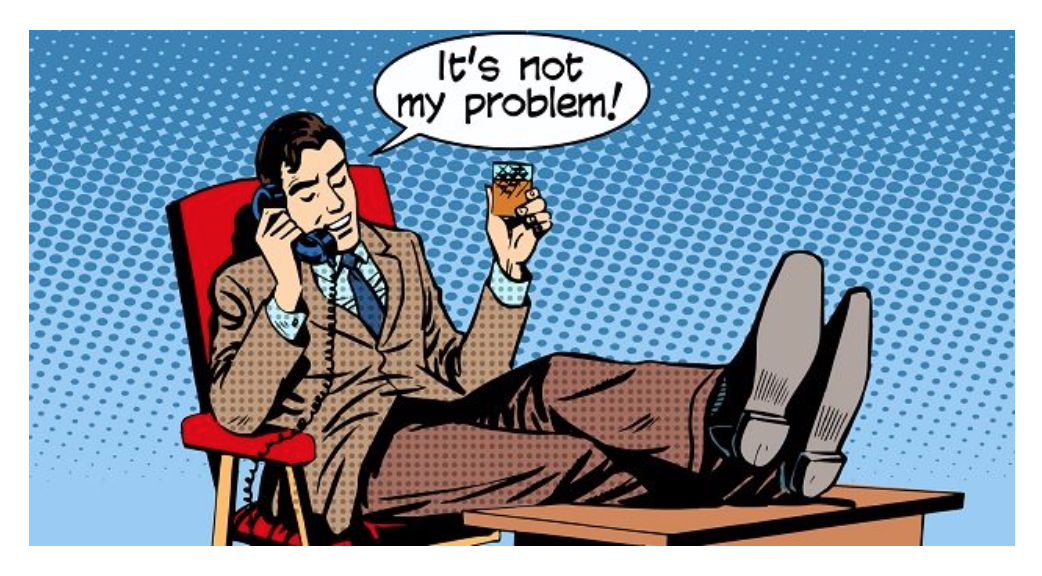 KELLYDIELS.COM
Fun Fact
SEO can be used for resistance and culture-making

(and business-building, if you’re into that sort of thing)
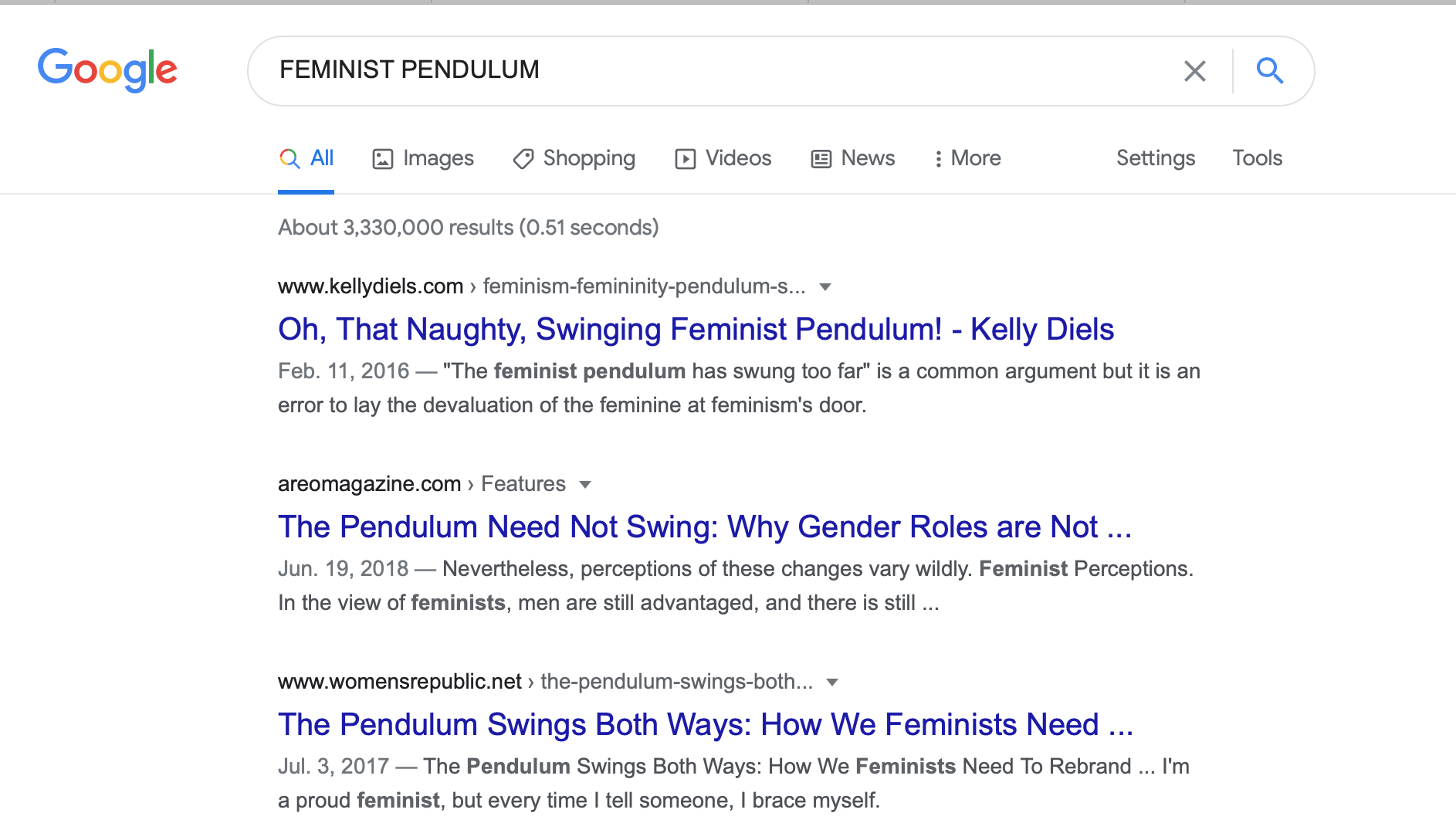 YOUR SUBHEADING HERE
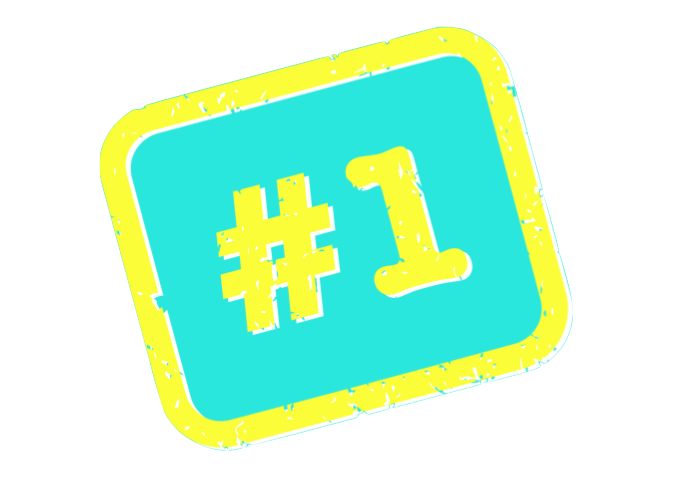 KELLYDIELS.COM
KELLYDIELS.COM
1
3
2
Image
Meta-data
Body Copy
KELLYDIELS.COM
SEO Elements
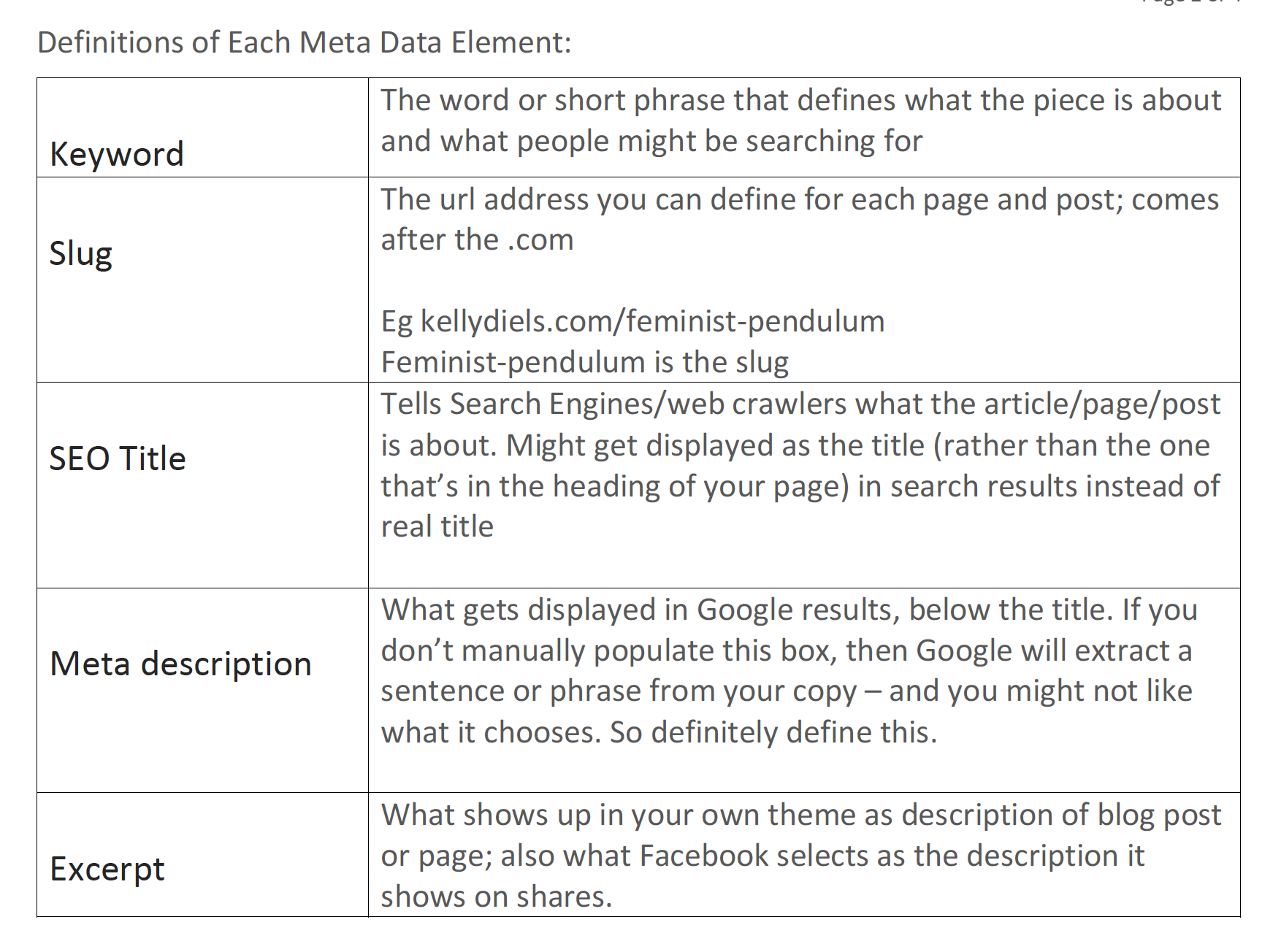 YOUR SUBHEADING HERE
KELLYDIELS.COM
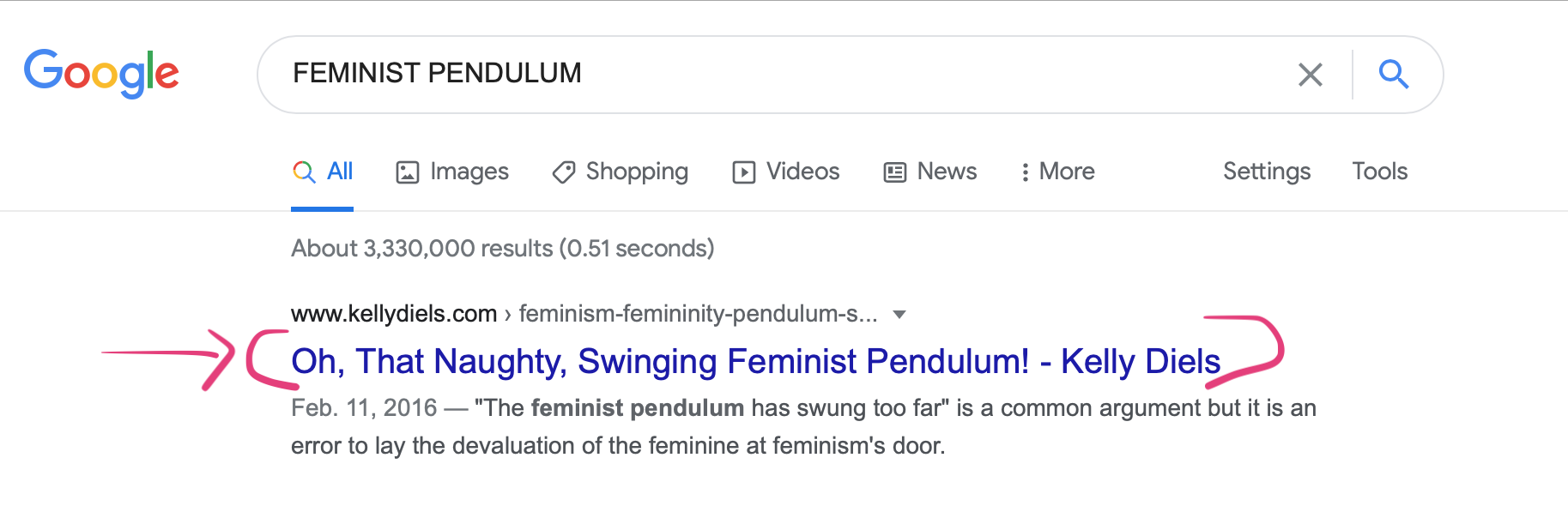 KELLYDIELS.COM
1. SEO Title
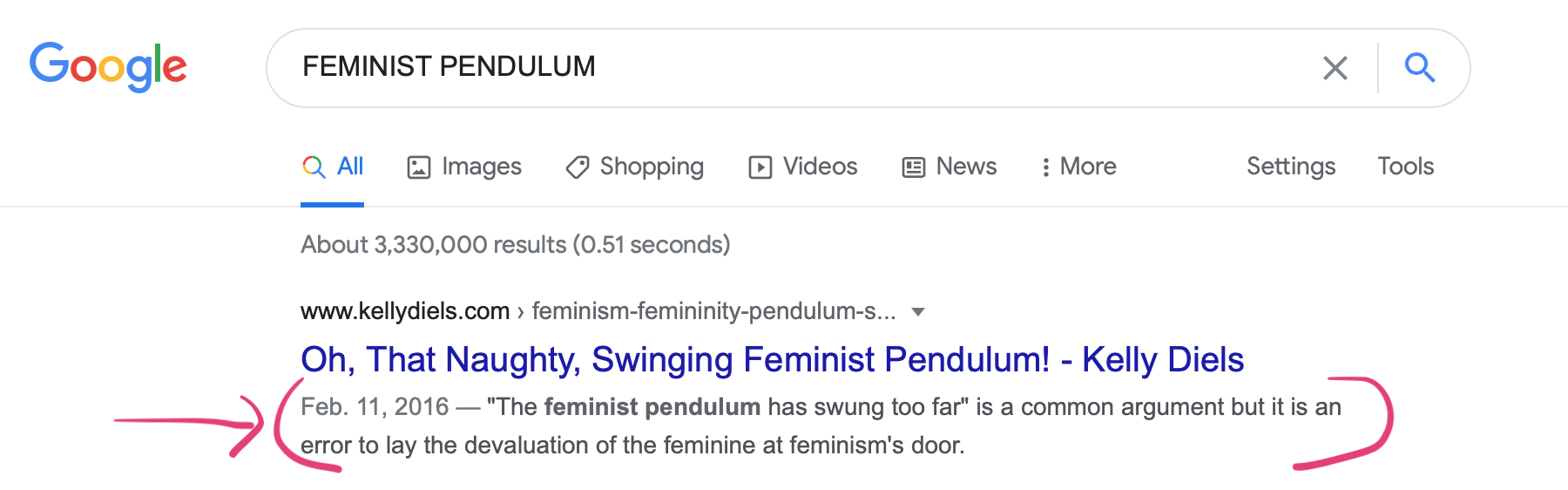 2. Meta Description
YOUR SUBHEADING HERE
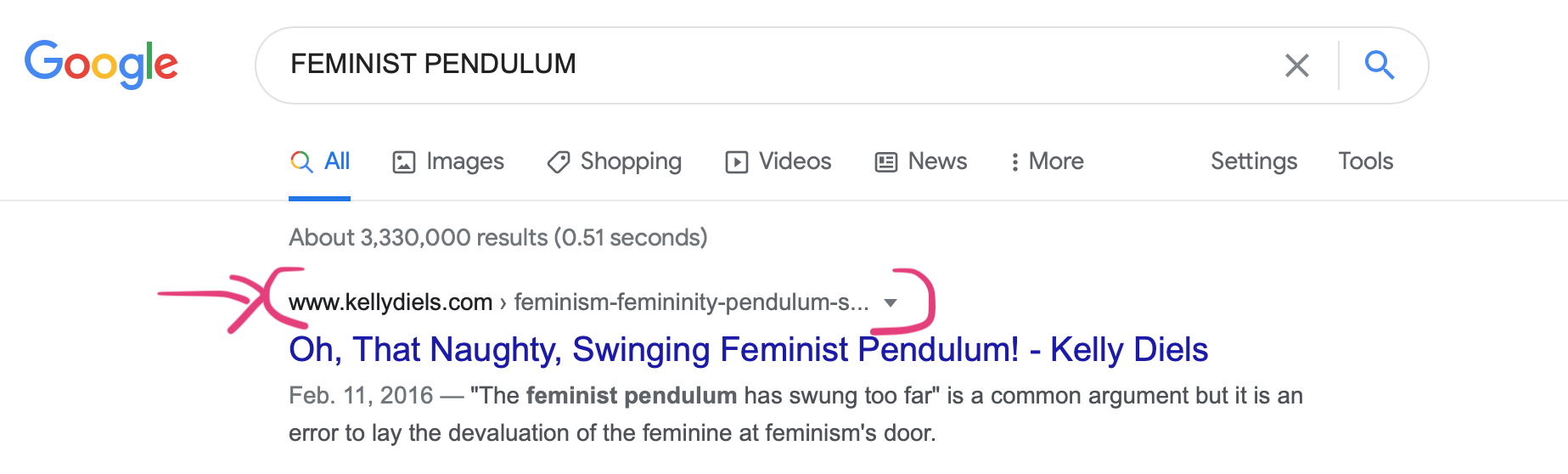 3. Slug
KELLYDIELS.COM
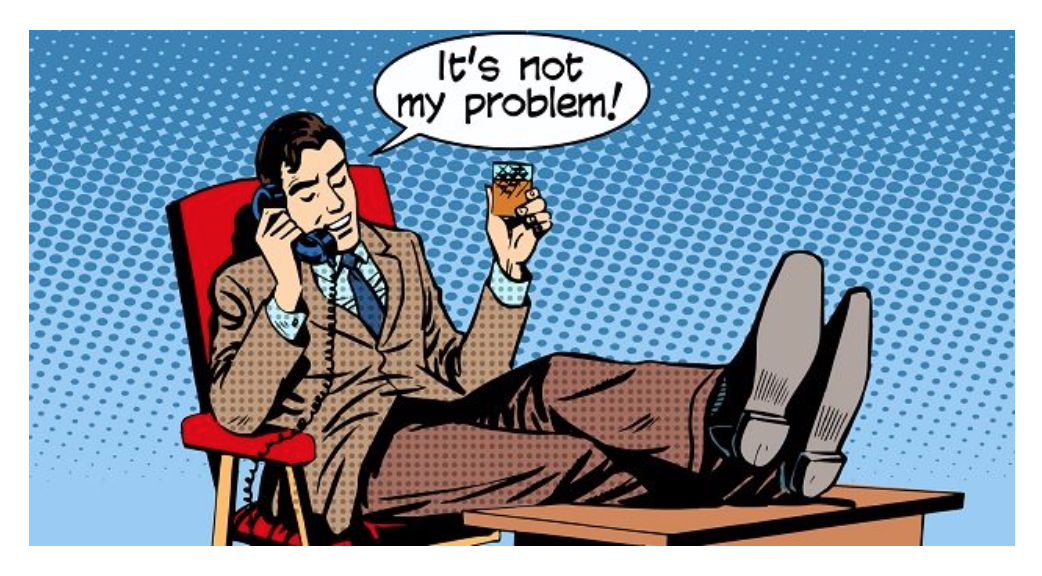 KELLYDIELS.COM
How I Did It
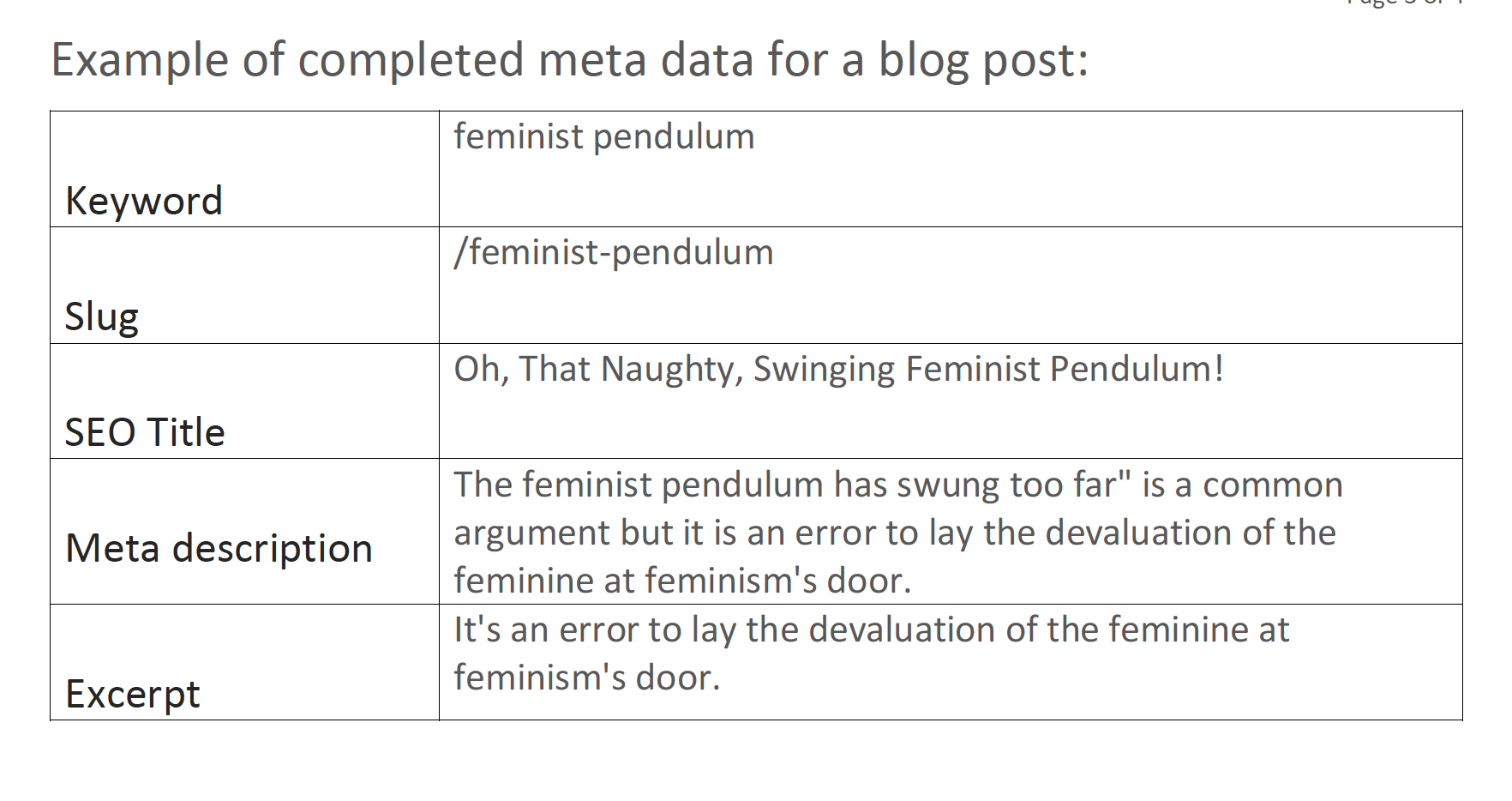 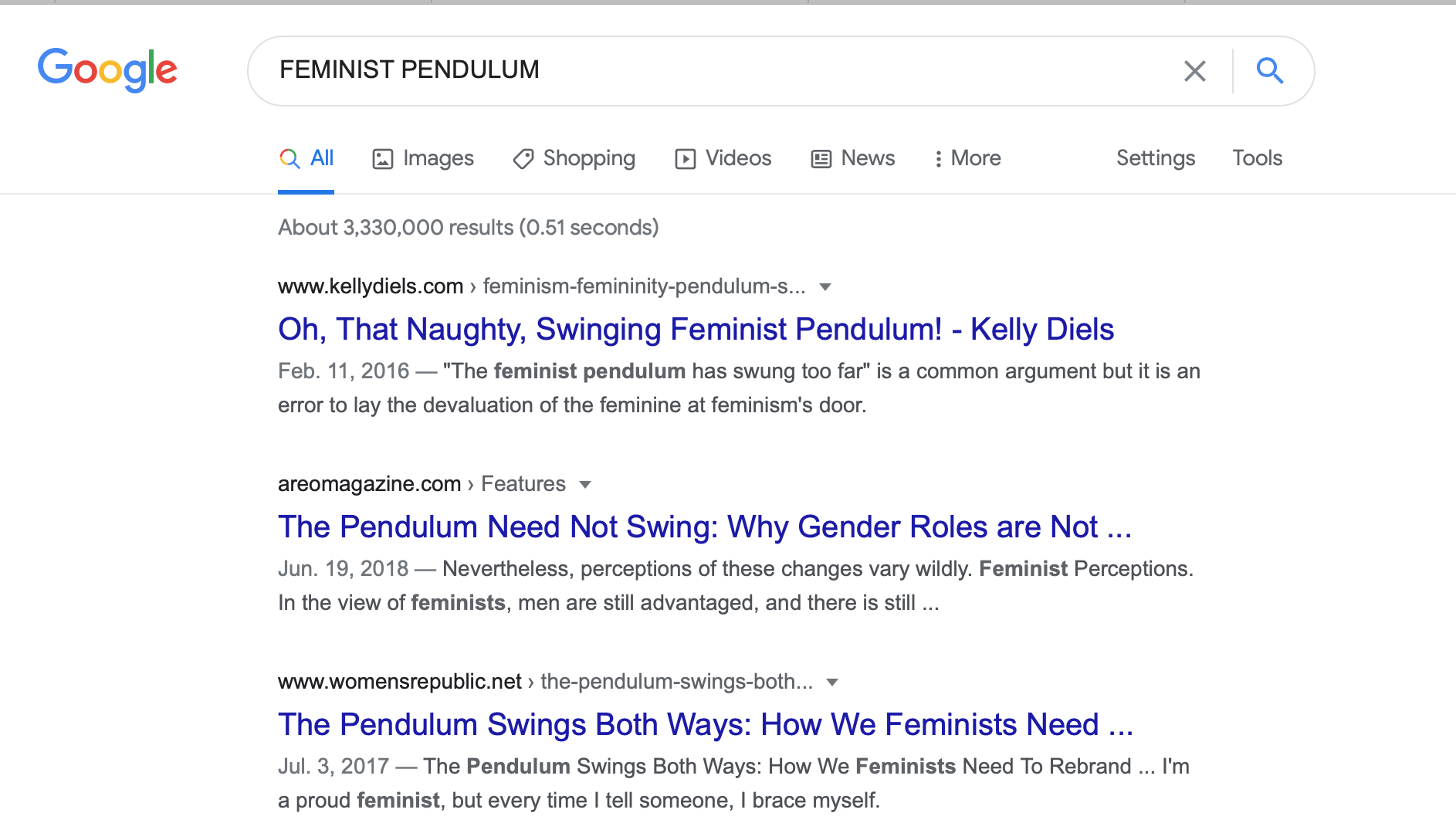 YOUR SUBHEADING HERE
KELLYDIELS.COM
KELLYDIELS.COM
Post-Blog Housekeeping
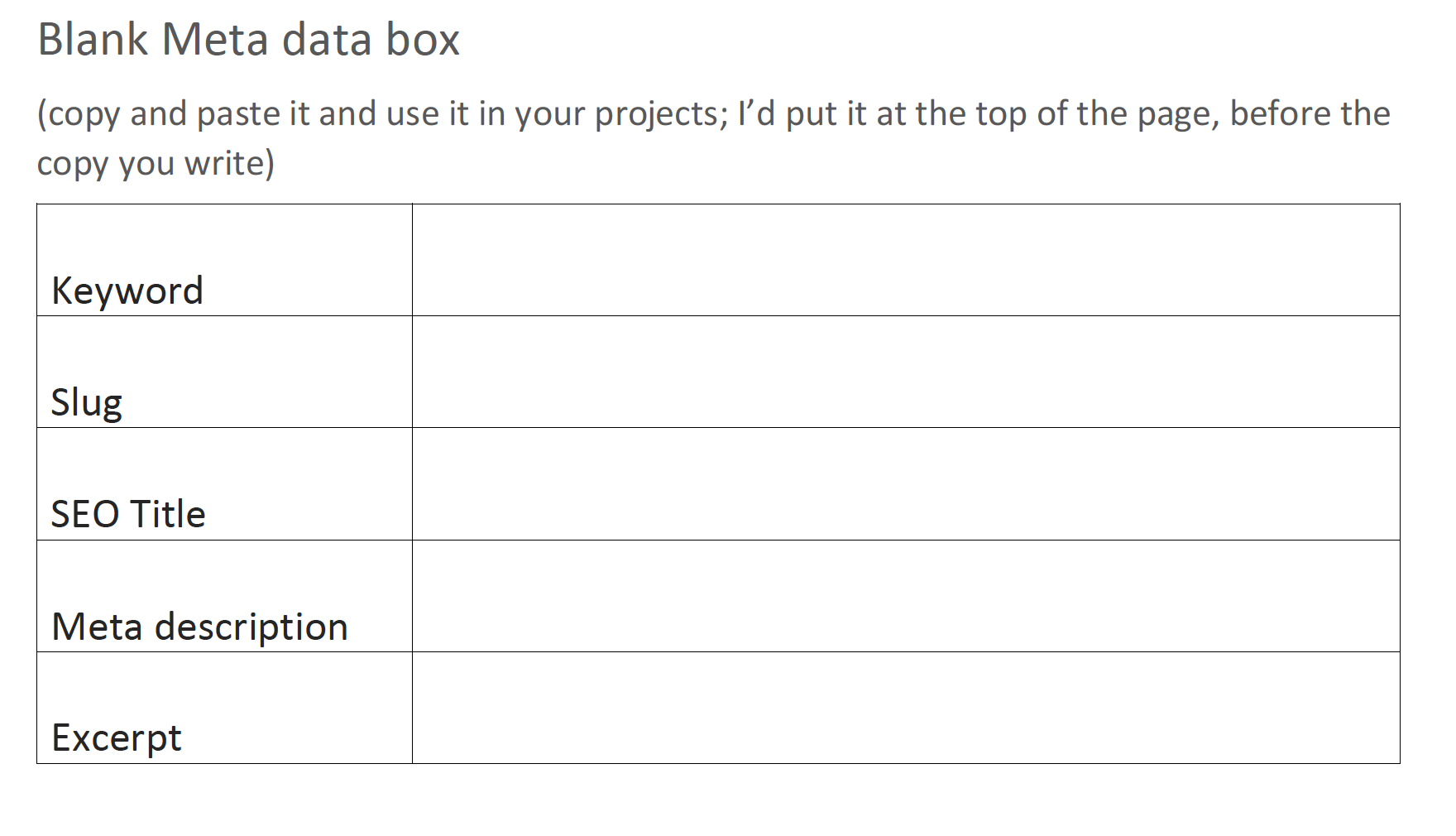 70 characters
YOUR SUBHEADING HERE
Max 300 characters
KELLYDIELS.COM
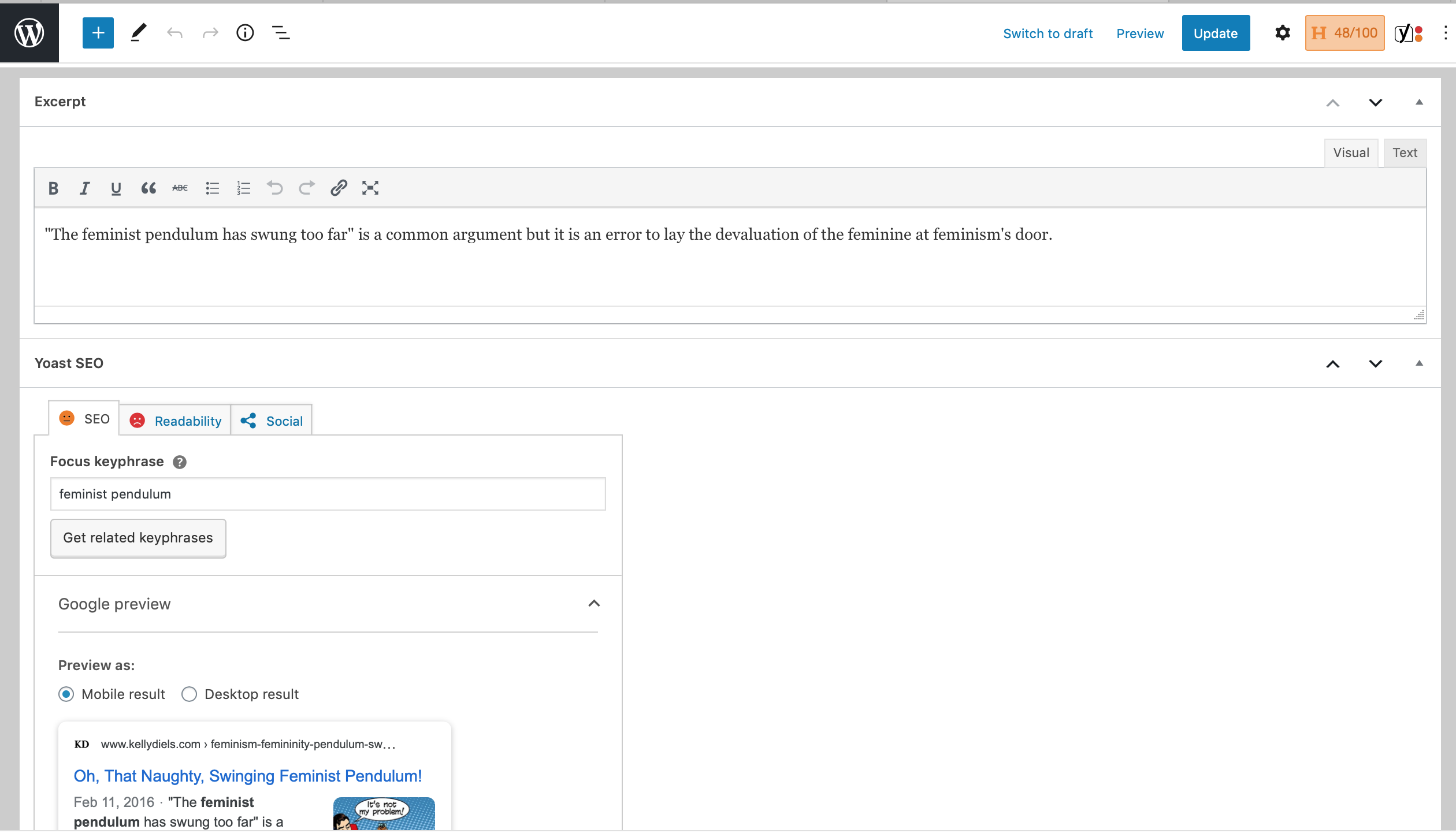 KELLYDIELS.COM
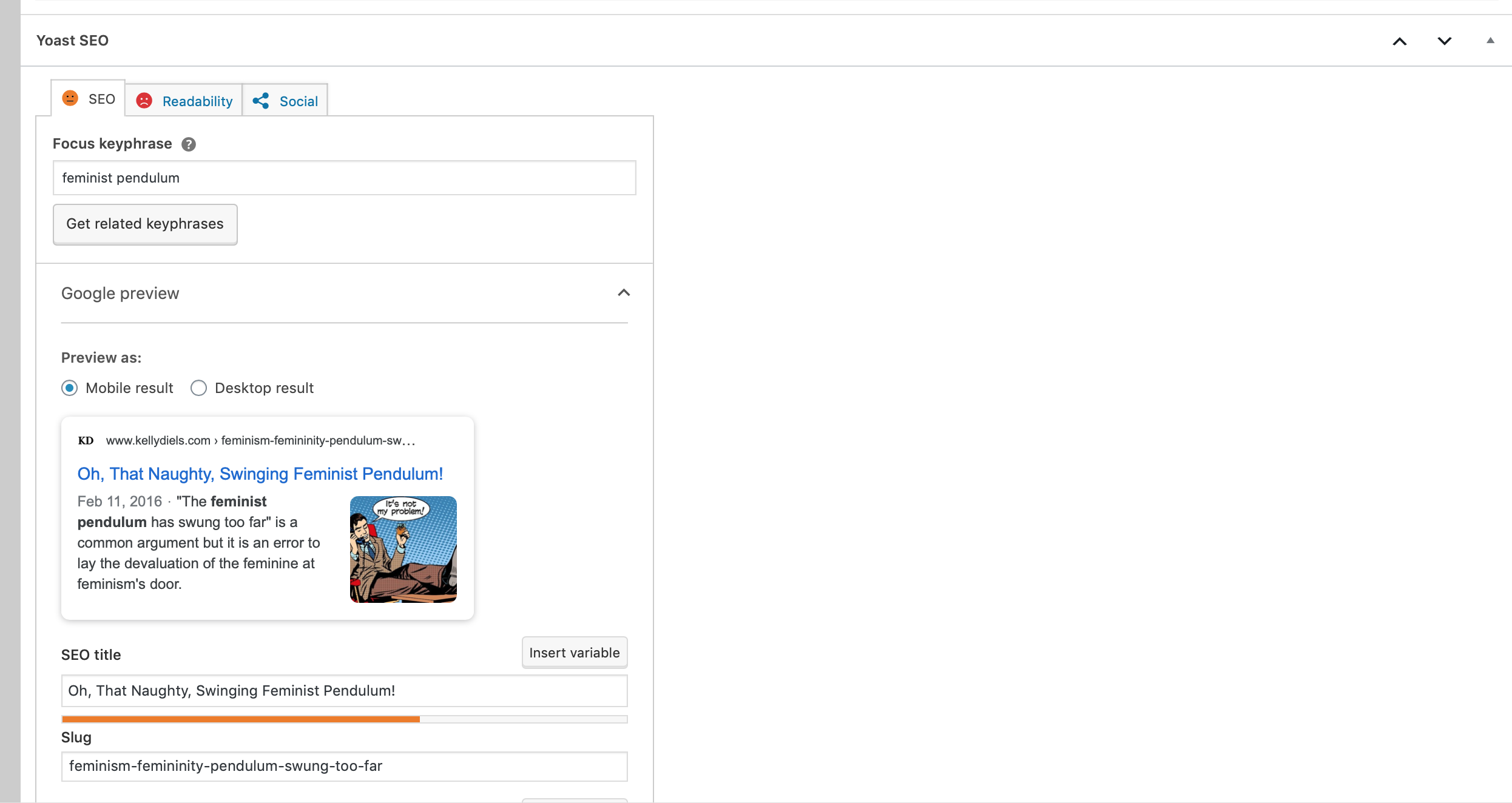 KELLYDIELS.COM
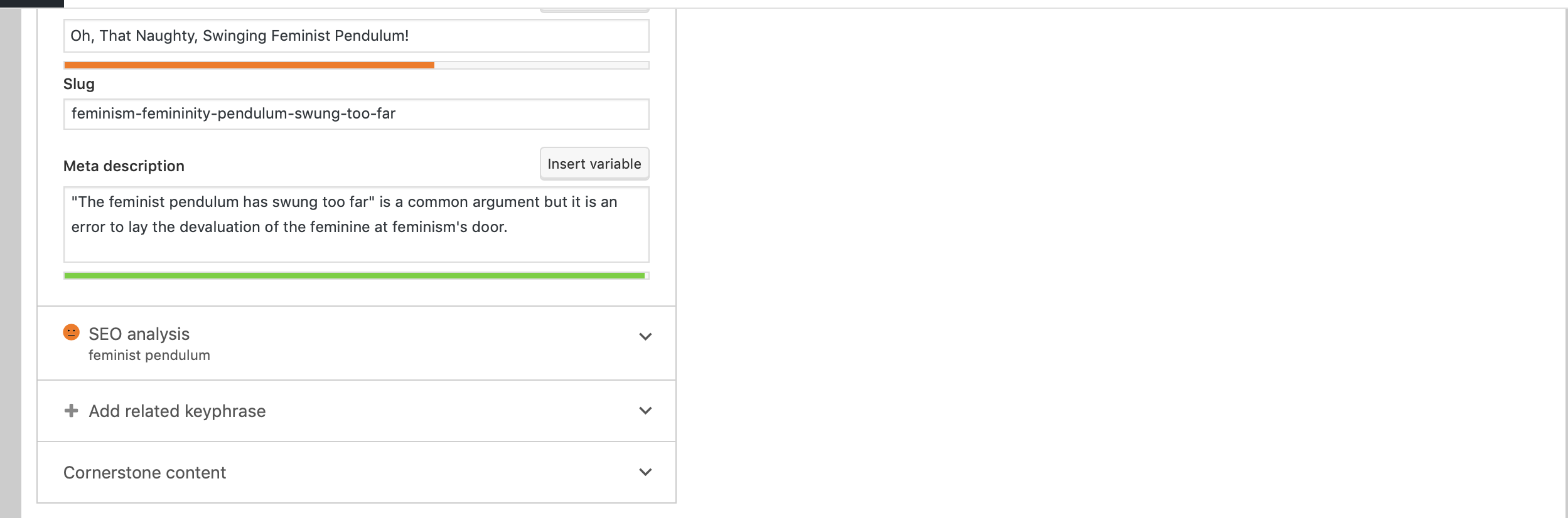 KELLYDIELS.COM
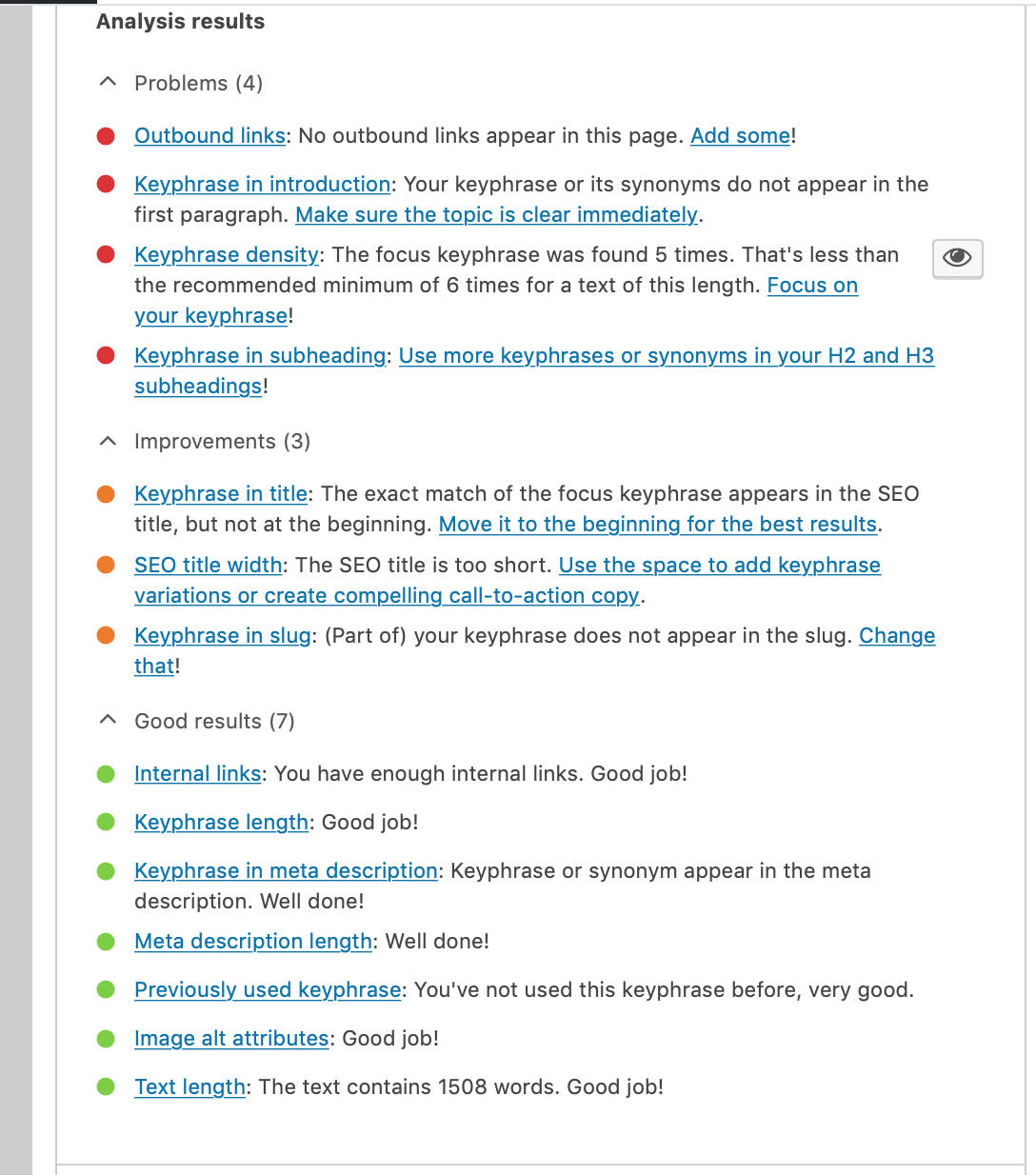 KELLYDIELS.COM
In Addition…
Use keyword IMMEDIATELY, in the first sentence/paragraph
Use keyword in H1 and H2 headings (and subheadings)
Use keyword as the first word in the title
Use outbound links
Keyword density: 1-2% eg once per every 100 words
DEFINE THE ALT TEXT IN YOUR IMAGE
KELLYDIELS.COM
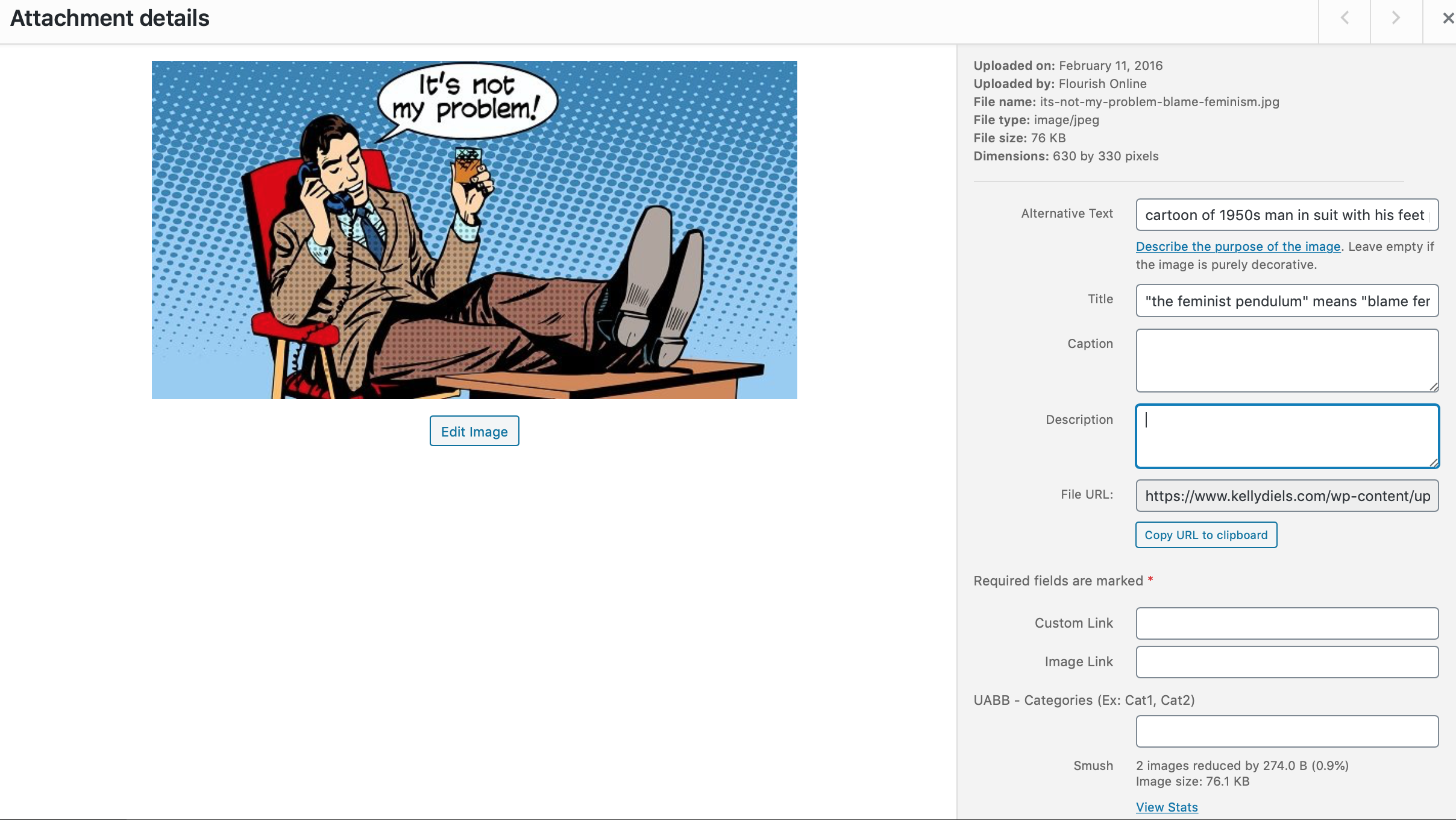 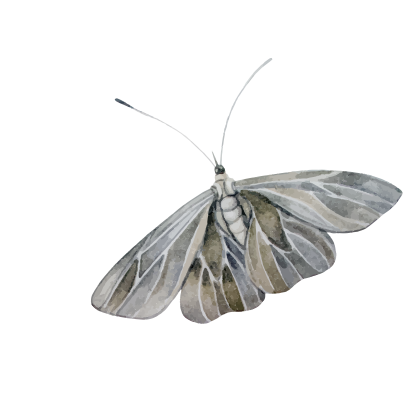 KELLYDIELS.COM
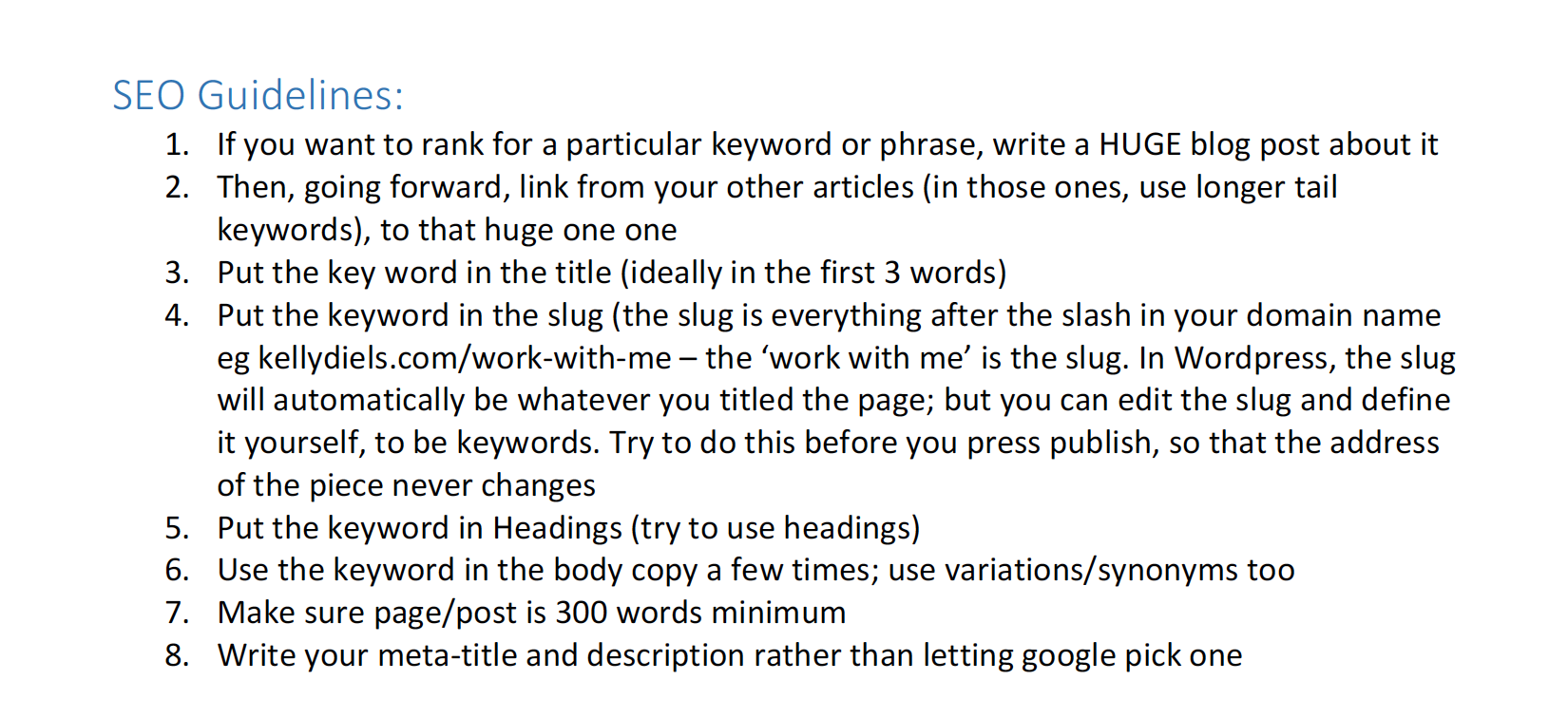 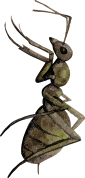 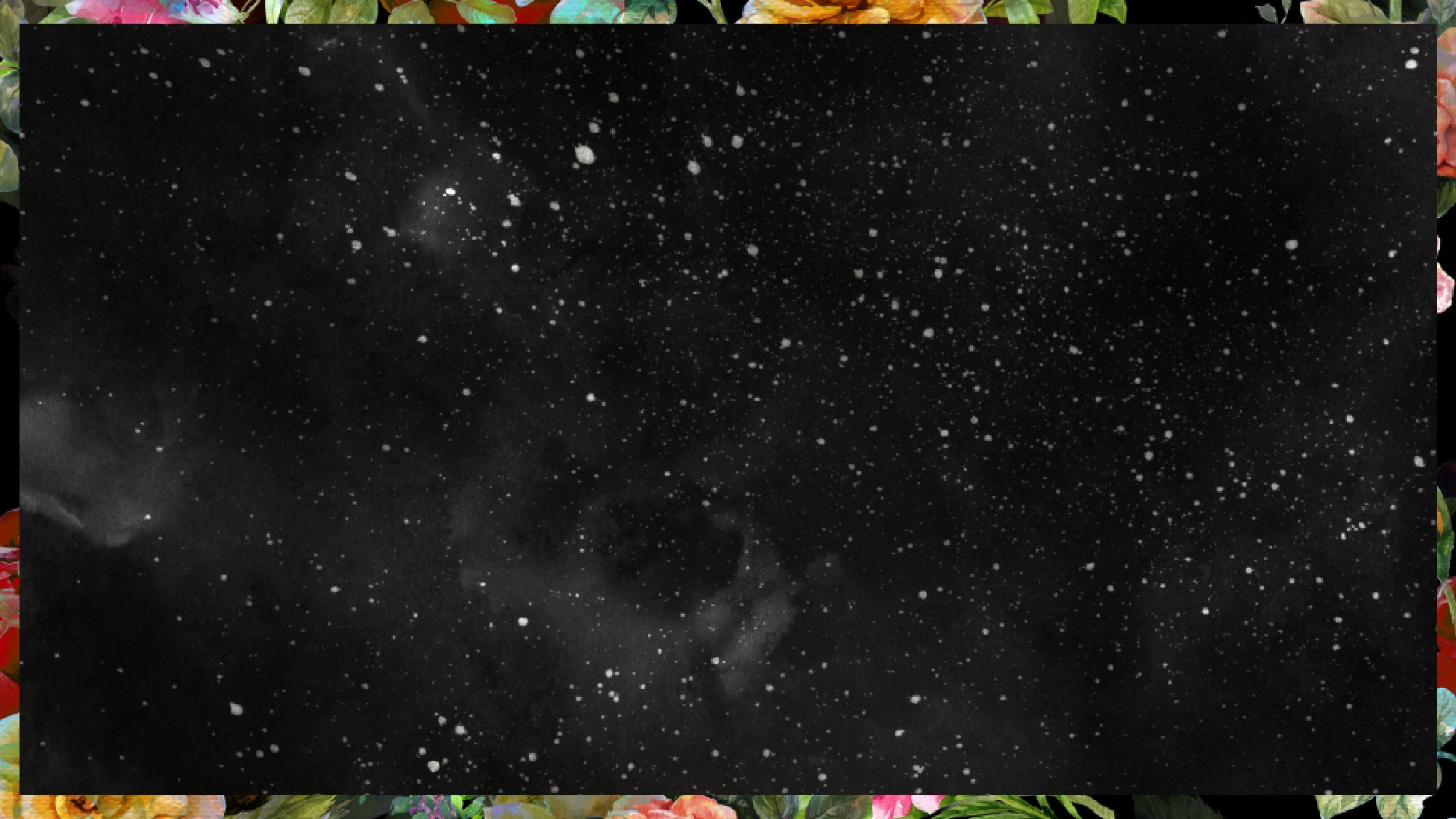 Google and Yelp 5-star reviews are MAGIC
Very long blog posts
Older content
Social Media
Outbound links
Inbound links
Podcasts
Also Useful
KELLYDIELS.COM
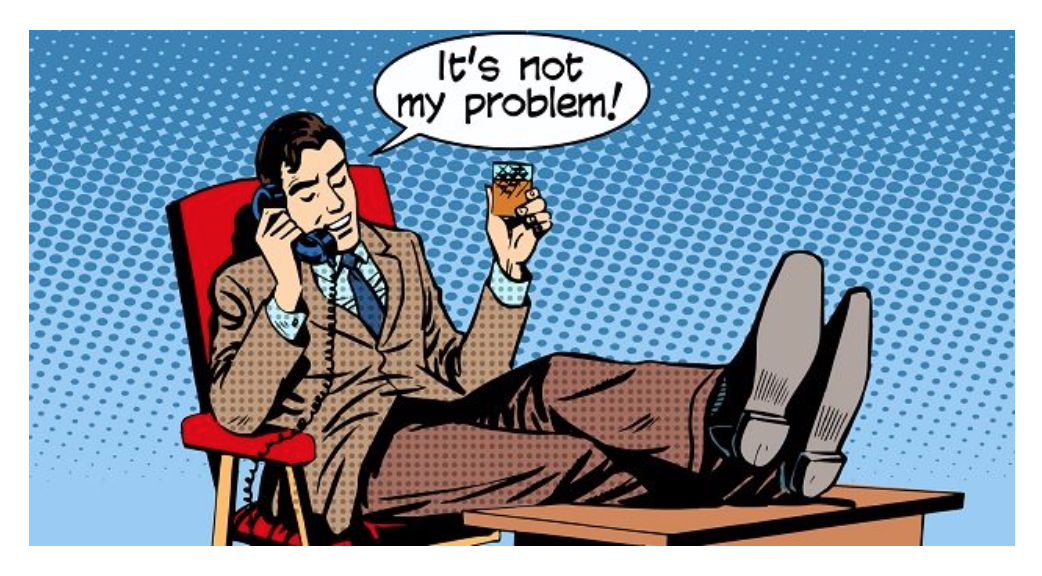 KELLYDIELS.COM
7 SEO ESSENTIALS
SEO Title
Metadata
Slug
Alt text on image
Headers
Intro
Body Copy 1-2%
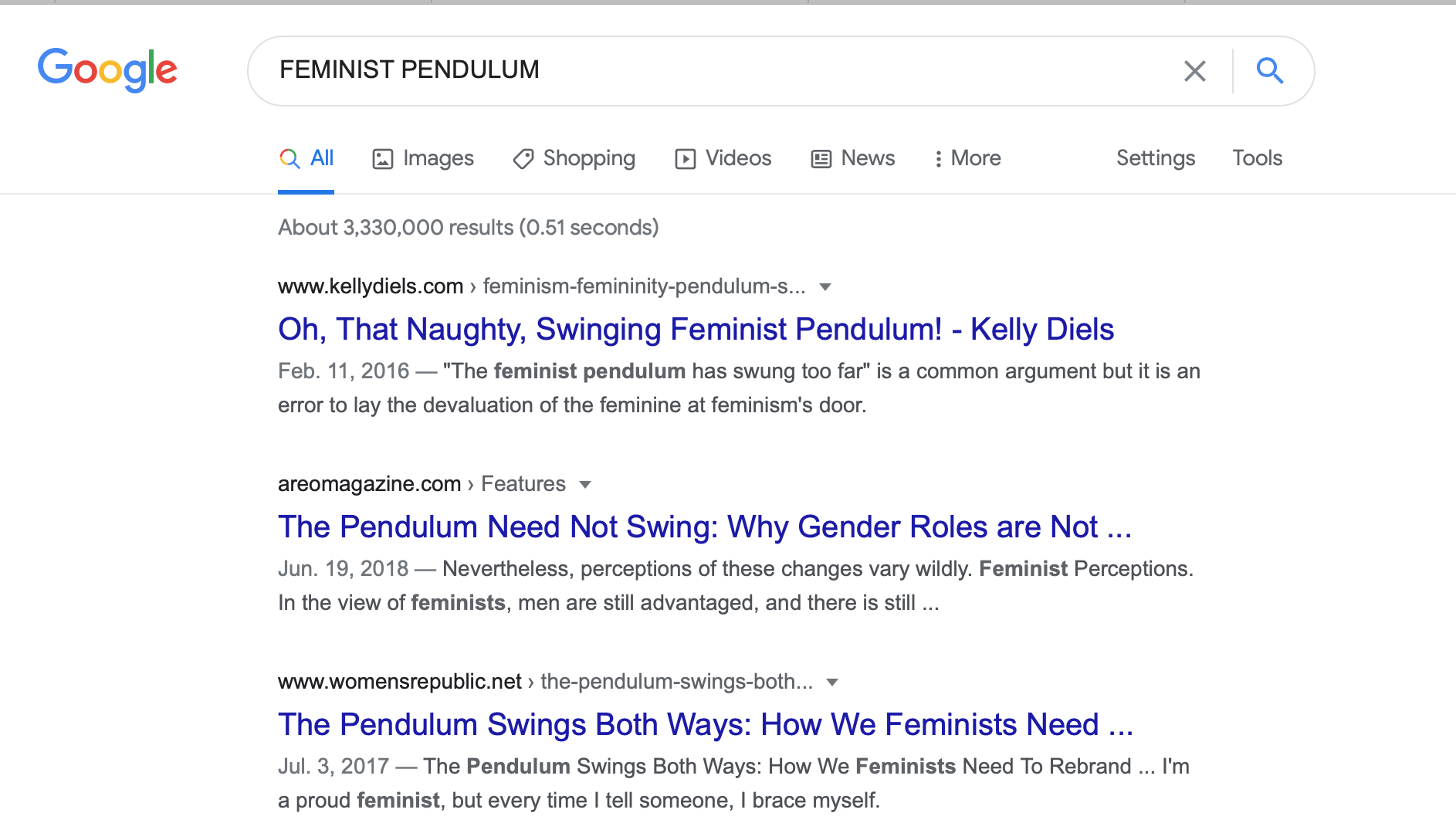 YOUR SUBHEADING HERE
KELLYDIELS.COM
KELLYDIELS.COM
1
3
2
Image
Meta-data
Body Copy
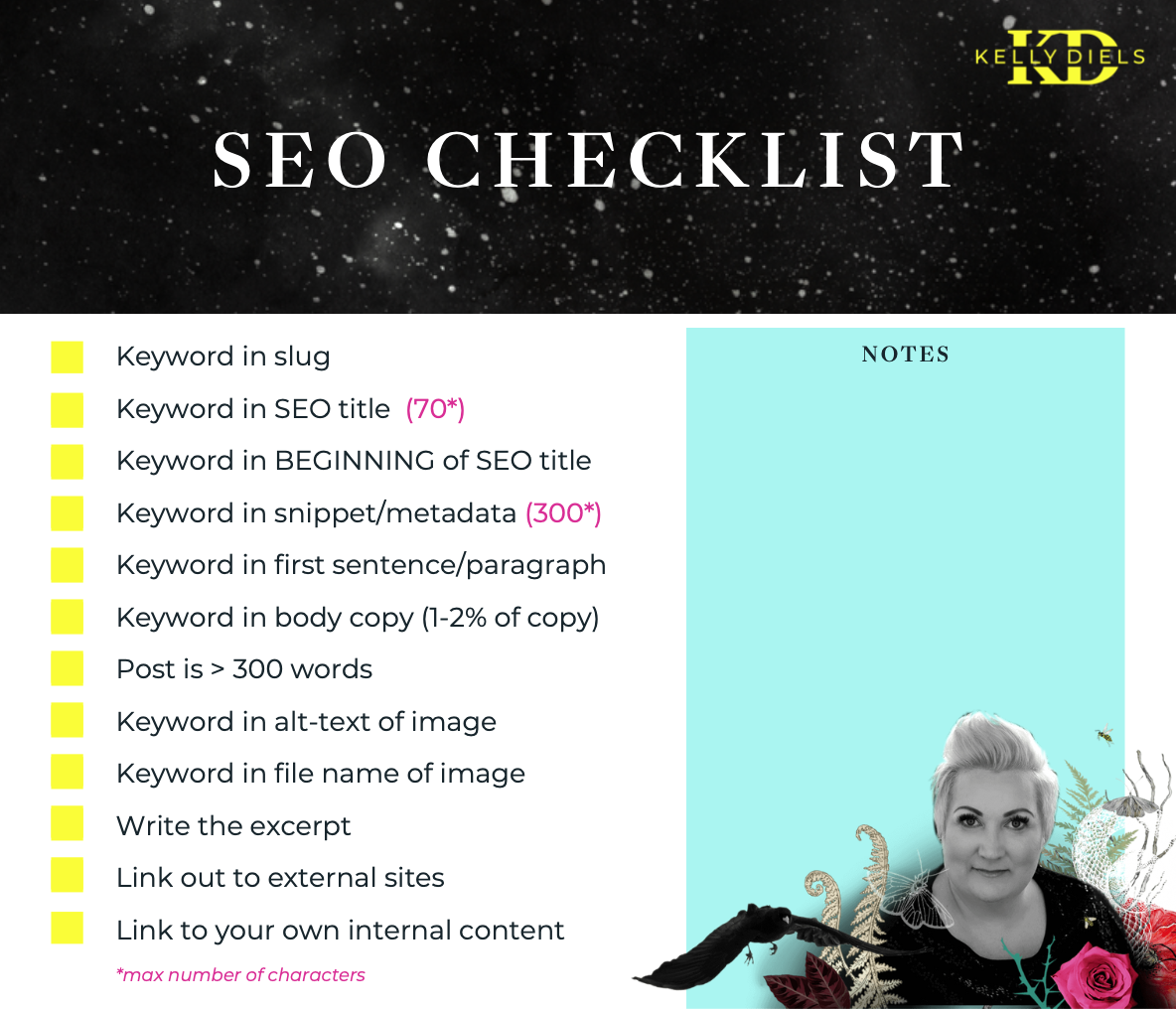 KELLYDIELS.COM
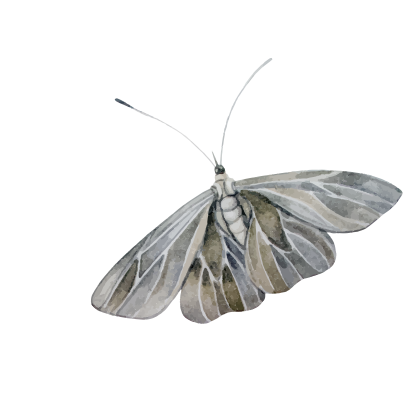 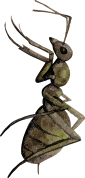 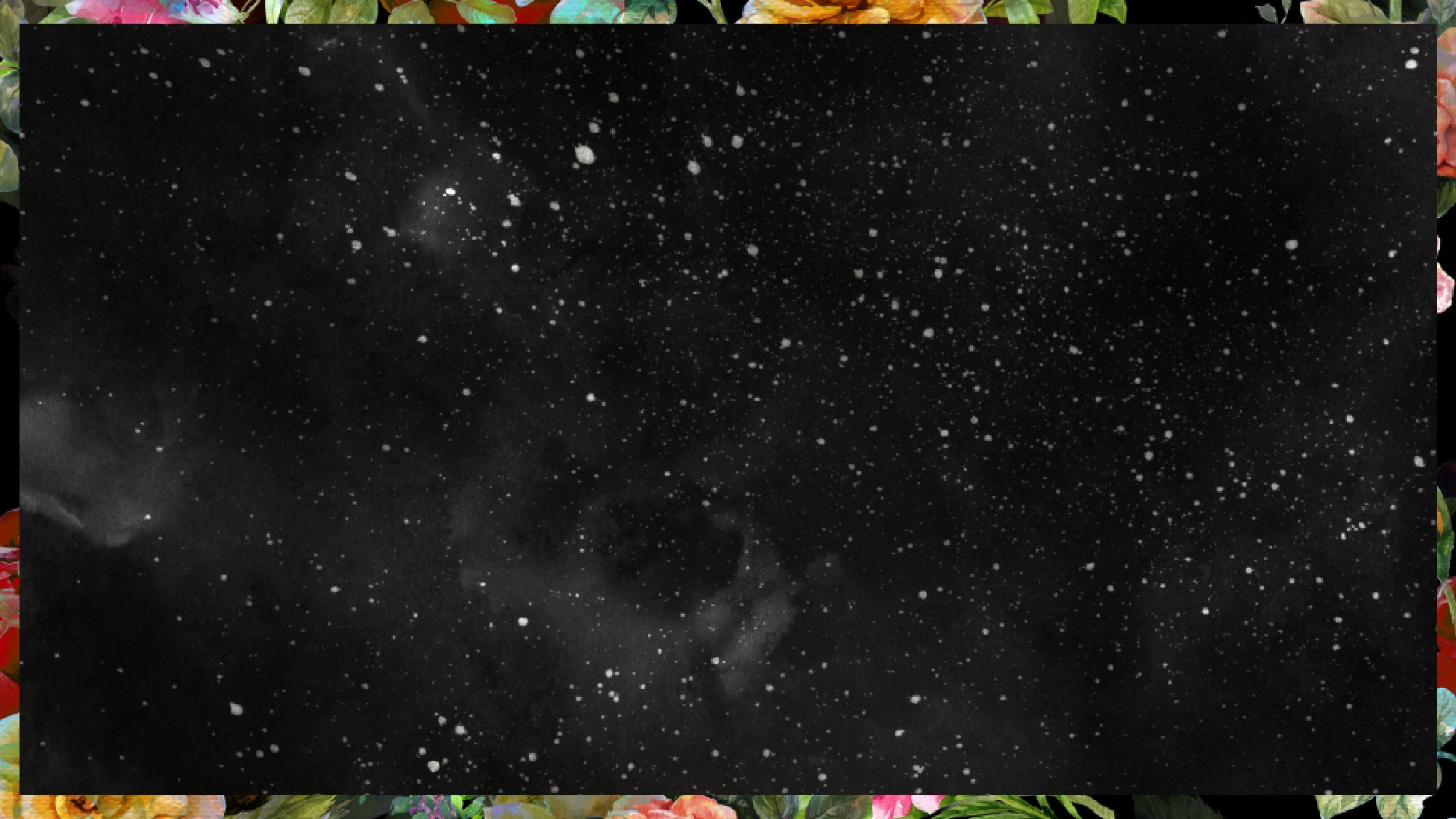 Write organically
Then optimize for SEO
My #1 Tactic
KELLYDIELS.COM
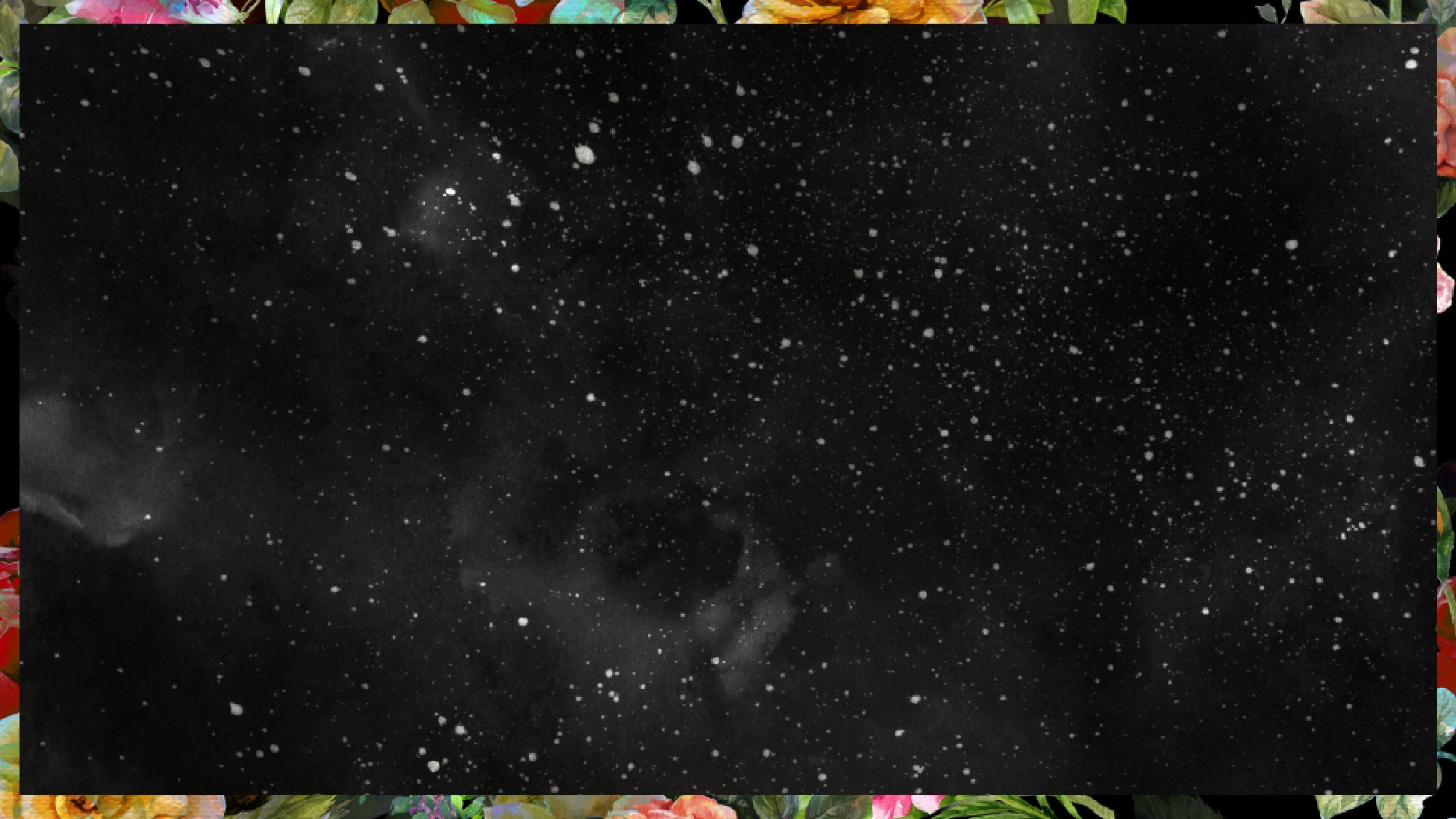 I will share my slides
I will give you the SEO Checklist(pdf)
Recording
https://yoast.com/keyword-research-tools/
Resources
KELLYDIELS.COM
THANK YOU!
SEO Basics Workshop
KELLYDIELS.COM